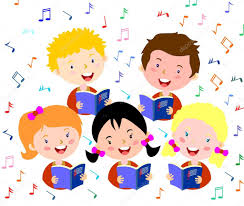 URKITZA KANTARI
1.ALDAPEKO SAGARRAREN

Aldapeko sagarraren 
adarraren puntan
puntaren puntan
txoria zegoen kantari.

Xiru-liruli
Xiru-liruli
Nork dantzatuko ote du 
soinutxu hori?

Zubiburu zelaieko
oihanaren zolan,
zolaren zolan,
lili bat bada beilari.
Xiru-liruli, 
xiru-liruri,
nork bilduko ote du
lili xarmant hori?

Mende huntan jasan dudan
bihotzeko pena,
penaren pena,
nola behar dut ekarri?
Xiru-liruli, 
xiru-liruri,
zuk maitea hartzazu 
ene pena hori!
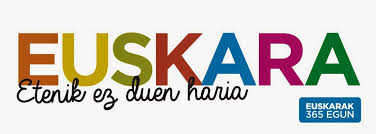 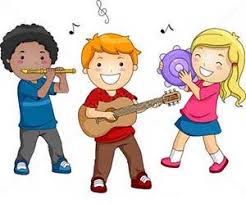 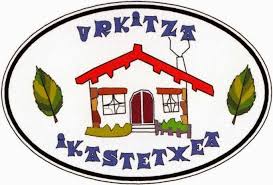 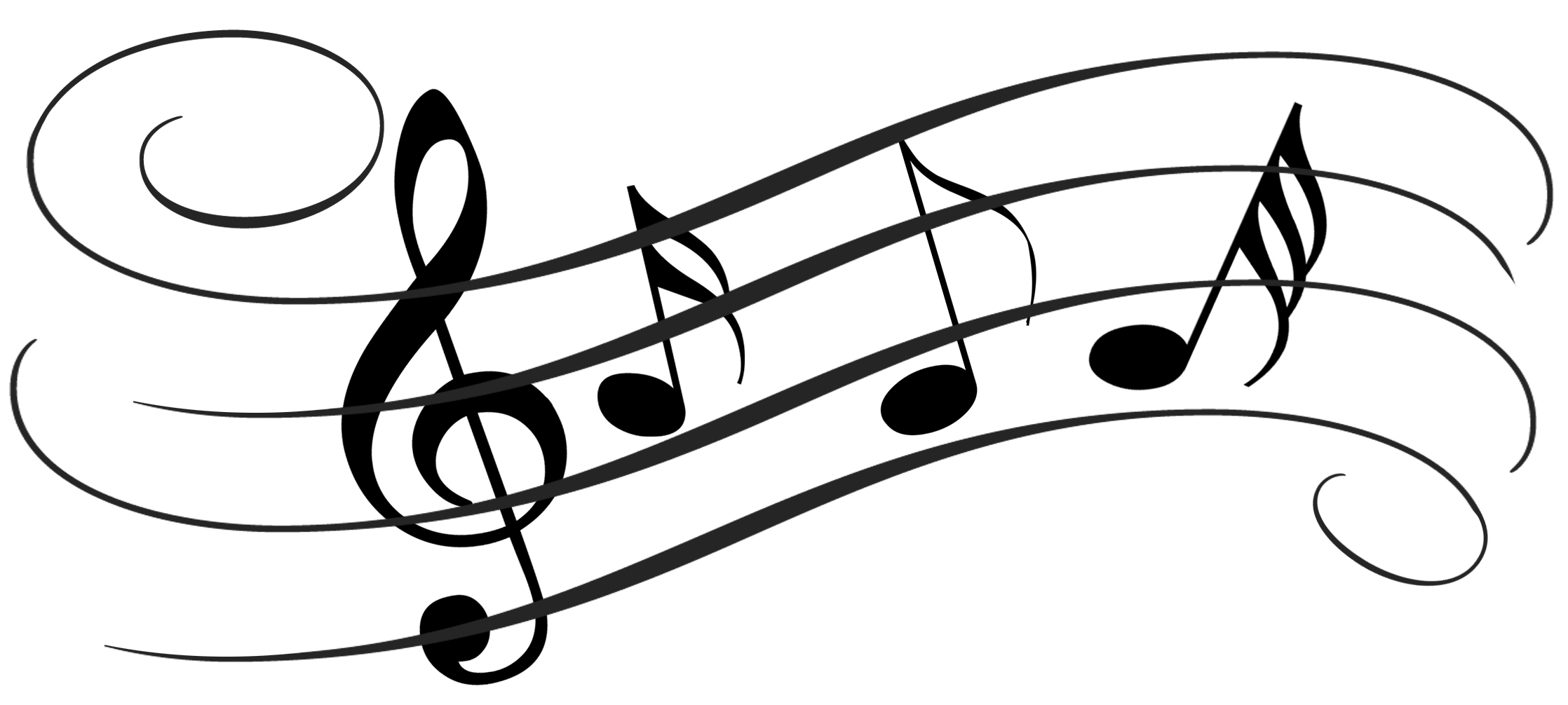 3.FURRA FURRA

Furra, furra, 
fandangoa,
hortxe duzu fandangoa
geure gustokoa.

Gaur goizean 
jeiki naiz
suerte onean,
tanke bat topatu dut
neure kafesnean;
ez dakit zer daukagun
bake ala gerra
bainan nik badaezpadan
egin dut puzkerra.

Zerbait egitekotan
zuzen eta artez
zorri bat garbitu dut
ur pistola batez,
orain galdurik nago
beldurrez beteta
muniziorik gabe
gelditu naiz eta.

Neure arma bakarra
dut akordeoia,
hauspoari eraginez
dirudi lehoia;
eskua jaten badit
on egin dezaion
Cervantsei holakorik
gertatu zitzaion.

Eta orain banoa
berriro ohera,
bila ez badatozkit
lolo egitera;
bihar ikusiko da
zer dagoen berri,
jakintsuenak ere
ezin du igerri
BAT, BAT, BAT
 
Bat, bat, bat, bart parrandan ibili,
bart parrandan ibili.
 
Bi, bi, bi, ez naiz ondo ibili,
ez naiz ondo ibili.
 
Hiru, hiru, hiru, kolkoa bete diru,
kolkoa bete diru.
 
Lau, lau, lau, xardina bakalau.
 
ANTERON TXAMARROTIA
 
Anteron txamarrotia,
Sinkerren bibotia
Haretxek ei dauko,
ei dauko,
preso tximinoia.
 
KALIAN GORA
 
Hau dek, hau dek,
hau dek umoria,
kontsolatzeko, kontsolatzeko,
euskaldun jendia
 
Kalian gora, kalian behera,
kalian gora zezena.
ai, ai, ai, ai
kalian gora, kalian behera,
kalian gora zezena.
 
Kalian gora, kalian behera,
kalian gora, kalian behera,
kalian gora, kalian behera,
kalian gora zezena.
2.
26.ISIL ISILIK

Isil isilik dago
kaian barrenean 
untzi txuri polit bat 
uraren gainean.
Goizeko ordubietan 
esnatutzen gara 
arrantzaleak beti 
joateko urrutira. 

Pasatzen naizenian 
ure leihopetik 
negarra irteten zait
begi bietatik. 
Zergaitik, zergaitik, 
zergaitik, zergaitik? 
zergaitik negar egin?
zeruan izarra dago 
itsaso aldetik. 
Bat, bat, bat, 
bart parrandan ibili 
bart parrandan ibili 
bi,bi, bi, ez naiz ondo ibili
ez naiz ondo ibili
hiru, hiru, hiru kolkoa bete diru 
kolkoa bete diru 
lau, lau, lau sardina bakalau. 

Anteron txaparrotia 
kaisaren bibotiak 
haretxek eraman 
eraman presko txipiroiak. 











Hau dek, hau dek. 
hau dek umoria! 
Kontsolatzeko, kontsolatzeko,
euskaldun jendia. 

Kalian gora, 
kalian behera,
Kalian gora zezenak, ai ai ai ai! 
Kalian gora, 
kalian behera, 
Kalian gora zezenak, Kalian gora,
kalian behera, 
Kalian gora, 
kalian behera,
Kalian gora, 
kalian behera, 
Kalian gora zezenak.
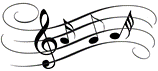 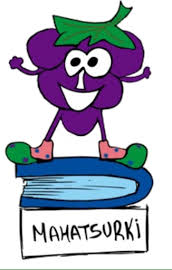 24. BEHIN BETIKO
EUSKAL HERRIAN EUSKARAZ
 
Euskal Herrian euskaraz nahi dugu hitz eta jolas, lan eta bizi euskaraz eta hortara goaz, bada garaia noizbait dezagun guda hori gal edo irabaz. Zabal bideak eta aireak gure hizkuntzak har dezan arnas, bada garaia noizbait dezagun guda hori gal edo irabaz.
Euskal Herrian euskaraz hitz egiterik ez bada bota dezagun demokrazia zerri askara, geure arima hiltzen uzteko bezain odol galduak ez gara. Hizkuntza gabe esaidazue nola irtengo naizen plazara, geure arima hiltzen uzteko bezain odol galduak ez gara.
Euskal Herri euskalduna irabazteko eguna, pazientzia erre aurretik behar duguna; ez al dakizu euskara dela euskaldun egiten gaituena? Zer Euskal Herri litzake bere hizkuntza ere galtzen duena. Ez al dakizu euskara dela euskaldun egiten gaituena?
4. BADIRA HIRU ASTE


Iskin hontatik idazten dizut
 azken aldian bezala
 egia da bai sasoi honetan
 hotza egiten duela 
neska gazte bat ezagutu dut
hiru aste badirela 
esango nuke bere begiek 
Erraz sorgindu nautela 
Azken bidai hau ez duzu izan
 etxe ondotik ihesa
 nigandik hurrun aurkitu arren
 hara itzultzeko ametsa 
zuekin beti oroitzen banaiz
 ahaztu naizenik ez pentsa sentimenduak esaten baina 
ez da hain gauza erreza 
 Orain goizean goizik hartzen dut mendebalderako trena
 harrizko zoru ahaztuetan
 biderik eta zaharrena
 bizitzak sarri erakusten du 
badena eta ez dena 
inoiz latz hartu banindu ere gaur gozo hartu nauena 
 Lantzean baina, egun luzeetan bihotza egoten da triste
 agindutako promesa hura 
ezin kunplidu nezake
25.
Behin betiko behin betikosinple bezain tinkoez dugu etsiko.Behin betiko behin betikosinple bezain tinkoEuskaraz eta kitto!
Etxean eta kaleanberdin berdin jolasean,eskolan, lanean,borrokan eta pakean.
Dakitenek erabilizez dakitenek ikasiz.Herri bat osaturikeuskaraz nahi dugu bizi.
Hasi etxetik eta kalerahasi kaletik eta etxera,martxan jarri da lege berri bat:euskaraz Euskal Herrian (bis)
"loriak udan" kantatzen baitut inoiz gutxitan ez uste 
letrak ez ditut oraindik ahaztu akordatzen naiz hainbeste "loriak udan" kantatzen baitut inoiz gutxitan ez uste letrak ez ditut oraindik ahaztu akordatzen naiz hainbeste
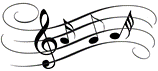 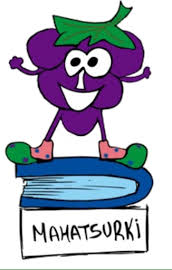 5.HAURRAK IKAS ZAZUE

Haurrak ikas zazue
Euskaraz mintzatzen
Ongi pilotan eta 
Oneski dantzatzen (BI)

Airetun txikitxun, aire tun laire
Airetun txikitun, aire tun laire
Airetun txikitun, aire tun laire 
Airetun txikitun, aire tun laire, Ole!

Gure kantu zaharrak
Kontserba ditzagun
Aire politagorik 
ez da sortu inun (BI)


Airetun txikitxun, aire tun laire
Airetun txikitun, aire tun laire
Airetun txikitun, aire tun laire 
Airetun txikitun, aire tun laire, Ole!

Ez ahantz berriz ere
Sorterri ederra
Haren mendiak eta
Itsaso bazterra (BI)

Airetun txikitxun, aire tun laire
Airetun txikitun, aire tun laire
Airetun txikitun, aire tun laire 
Airetun txikitun, aire tun laire, Ole

Bihotza leiala ere
Aitxik aitameri
Eta nonbait dagoen
Gazte maiteari (BI)

Airetun txikitxun, aire tun laire
Airetun txikitun, aire tun laire
Airetun txikitun, aire tun laire 
Airetun txikitun, aire tun laire, Ole
6. BETI EZKAMAK KENTZEN
 
Beti ezkamak kentzen,
kentzen, kentzen,
kentzen, kentzen, kentzen.
Beti ezkamak kentzen,
kentzen, kentzen,
kentzen, kentzen.
 
Zer gara gu?,
nor gara gu?
Euskotarrak gara gu. (Bis)
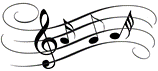 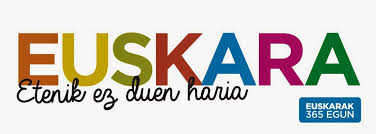 23. JAUNTXOZALEA	     (San Antonio)


Neskatila polita eta liraina
izan zinan eta zara orain ere
edertasuna zurea duzu baina
zure hogeitamar urte hoien truke

Jauntxozalea zara
Jarraitu horrela
Baina printzerik ez da
Hemengo plazetan
Mutil asko_hurbildu dira zuregana
bihotza bai eta maitasun eske
baina ezin duzu_aukeratu laztana
nobio hori itxaroten zaude.

Jauntxozalea zara
Jarraitu horrela
Baina printzerik ez da
Hemengo plazetan
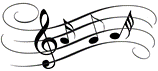 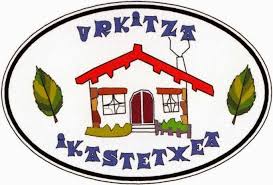 21. AGURE ZAHARRA



Agure zahar batek zion 
bere etxe aurrean
goizean goiz lantokira
irteten nintzanean:
Ez al dek, gazte, ikusten
gure etxola zein dan?
desegiten ez badugu, 
bertan galduko gera.

Baina guztiok batera
saiatu hura botatzera,
usteltzen hasita dago-ta,
laister eroriko da.
Hik bultza gogor hortikan,
ta bultza nik hemendikan,
ikusiko dek nola-nola
laister eroriko dan.

Baina denbora badoa, 
nekea zaigu hasi,
eskuak zartatu zaizkit, 
eta indarrak utzi.
Usteltzen badago ere, 
karga badu oraindik,
berriz arnasa hartzeko 
esaigun elkarrekin:

Baina guztiok batera...
7. KALERA NOA IHESI

Ni bizi naiz baserrian
animalien erdian,
bertsotan kontatuko dizuet
mundu guztiak dakian
nola nagoen mendian
bizidunen hilobian.

Jaikitzen naiz egunero
oilarrak jo ta gero,
lanetik eta lanera beti
nola ninteke hain ero!
kalera aldegin edo
sartuko naiz gerrillero.

Lanez banago asea
ordaina ez da luzea,
mendi goietan egonagatik
hauxe da nire leizea
emaidazu guraizea
urra dezadan haizea.

Kalera noa ihesi
neure gurdi eta guzi,
ez naiz menturaz han ere ongi
ibiliko lehendabizi,
baina ez ninteke bizi
baserrian bezain gaizki.
Agure zaharra falta da 
gure etxe ondotik,
haize txar batek hartu ta 
eraman du hemendik.
Haur batzuk ikusten ditut 
eta inguraturik,
aitona zaharraren kanta 
nahi diet erakutsi:

Baina guztiok batera...
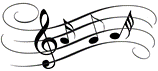 Agur baserriko mendi,
hil arteko urkamendi,
hiltzeko bada ere zugana
berriro itzul banendi,
mundua ez dabil ongi
edo nauzu ero haundi.
8. NOLA BIZI, HALA KANTA

Üdako egünaldi bero argietan
aideak ekarri indar güzietan
kantü berri zaikü sortü gogoetan
eskentzeko negüko gau lüzetan

Ainerak bezala biltzen da gizona
baten ahaidea denen egarria
algarretatzea zuin miragarria
etxen ondoan piztüko giro hona

Nola bizi hala kanta 
dio üskaldünak
Maitarzün emanez hola 
adio lagünak

Aiten aitek ützi guri oparia
idatzian ere zer dote ederra
egün hedatu nahiz züer sü garra
agor ez dadin hitzen ütürria 

Nola bizi hala kanta…
22. LORETXOA 

Mendian larrartean
aurkitzen da loretxo bat
aurrean umetxo bat
loretxoari begira.

Loreak esan nahi dio
umetxo aska nazazu
jaio naiz libre izateko
ta ez loturik egoteko.

Umetxoak ikusirik
lorea ezin bizirik
arantzak kendu nahi dizkio
bizi berri bat eman.

Orduan izango baitu
indarra eta kemena
orduan emango baitu ugari bere fruitua.
20. MAITATZEN ZAITUDALAKO

Maitatzen zaitudalako
kantatzen dizut zuri
zu zaitut negu beltzean
eguzki epel zuri
sargori denean berriz
maitasunezko euri.
Maitatzen zaitudalako
kantatzen dizut zuri

Guz elkarri zenbait kontu
eta zenbait irrino!
iruditzen zait gerala
ilargitan bi laino, (BI)
egunez bihurtzen gera
zu ta ni bi txorino.

Elkarren begiratuta
hasten gera kantari
orduan deitzen diogu
maitasun-haizeari (BI)
eta harek jartzen gaitu
firi-firi dantzari.

Dantza dezagun, ba, dantza
maiteño bihotzeko!
mundura ez ginen jaio
gu triste bizitzeko
baizik tristura guztiak
kantuz poz bihurtzeko.
Dantza dezagun, ba, dantza
maiteño bihotzeko!
10. MADDALEN



Zutaz oroitzen naiz
ene Maddalen
etxetik urrun nabil
maite zaitudan arren.

Festa bakar hartan
azaldu zinen
dena esango dizut
maite zaitudan arren.




Salto eta algara
egin duzu aurten
ia puskatu zaitut
maite zaitudan arren.

Baina bukatu da
seguru naiz zeren
etxetik urrun nabil
maite zaitudan arren.
19. BEGIAK PARREZ PARREZ

Begiak parrez parrez 
bihotza negarrez (bi) 
Halaxe joaten nintzan maitia 
zugandik dolorez (bi) 

Ama zuriak neri 
parian pasata, (bi) 
ez dit agurrik egin maitia 
burua jirata. (bi) 

Ama zuriak neri 
ez agur egiteko, (bi) 
zer palazio dauka maitia 
zuri emateko. (bi) 

Palazio eder bat 
haitzaren gainian, (bi) 
ez da euririk sartzen maitia 
ari ez dunian 
ez da haizerik sartzen maitia 
ez dabilenian.
9. FESTARIK FESTA



Nahiz gauza asko ezagutu munduan
Bada zertxobait hartu nahi dut kontuan
Ez dakit nola esplikatu kantuan
Neskatxa bat dut hemen nire onduan.

Gure bizitza juerga eta parranda
Gero egunez lo egiten dugu etzanda
Horren errudun etsaien bat izan da
Gu non gabiltzan seguru bera han da.

Festarik festa lan egin behar gauero
Festarik festa hor nabil ni egunero
Gure etsaia benetan dago ero
Zigortzen gaitu 
inoiz hutsegin ezkero. (BI)

Aizu neskatxa ba al dakizu benetan
Norekin hasi zeran hartu-emanetan?
Hau da egia ziur zaude horretan
Bihurtu leike maitasuna penetan.

Komplikazio anitz bada gurekin
Bizitza honi ezin diogu aldegin
Nire aukera ez bazaizu atsegin
Gure artekoa beharko da desegin

Festarik festa… (BI)
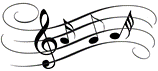 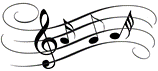 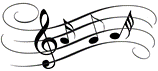 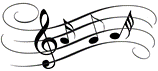 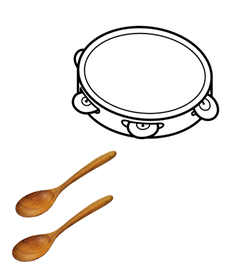 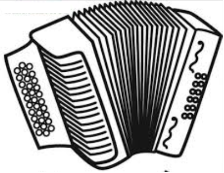 11. TRISTE BIZI NAIZ ETA



Triste bizi naiz eta
hilko banintz hobe
badaukat bihotzian
hainbat atsekabe
Maite bat maitatzen det
bainan haren jabe
sekula izateko
esperantzik gabe (BI)

Bihotz baten lekuan
mila banituzke
zuretzako maitia
izango lirake
Baina milan lekuan
bat besterik ez det
har zazu ba maitia
bat hau mila bider. (BI)

Nere maite polita
nola zera bizi?
zortzi egun hauetan
etzaitut ikusi
Badakit zabiltzala
nigandik igesi
ez didazu ematen
atsekabe gutxi. (BI)
12. KALERA KALERA

Altxa begiak, zabaldu orok 
deiadarra lagunari 
berriro izanen gaituk libre 
indar emanaz iraultzari. 

Kalera, kalera, borrokalari kalera, 
kalera, kalera, borrokalari kalera, 
hire indarraren beharra diagu 
gure indarrarekin batera (BI)

Zai dago ama, zai aita 
zai andre ta lagunak 
hator, hator Euskadira, 
hator, hator etxera. (BI)

Bultza ta bultza, euskal langile, 
Euskal Herri sufritua 
burni kateak geldi labetan 
danba danba, lurrera gartzelak. 

Kalera, kalera, borrokalari kalera, 
kalera, kalera, borrokalari kalera, 
hire indarraren beharra diagu 
gure indarrarekin batera (BI)

Zai dago ama, zai aita 
zai andre ta lagunak 
hator, hator Euskadira, 
hator, hator etxera. (BI)
17. MAITE, MAITE 
(Maitetxu itsasoan dago) 



Maitetxu itsasoan dago
itsasontzi batean
Maitetxu itsasoan dago
urrutirako bidean.

Maite, Maite
Ez ni utzi hemen kaiean
Maite, Maite, 
zu nere bihotzean.

Maitetxu noiz etorriko da
nere bihotza zain dago
Maitetxu noiz etorriko da
biok elkar bizitzeko.

Maite, Maite
Ez ni utzi hemen kaiean
Maite, Maite, 
zu nere bihotzean. (BI)
18. POTTOKA



Pottoka mendian jauzika ibilki 
buztana airean salbaia iduri 
ezin harrapatuz Txomin da erori 
pottoka nausi da gure gizonari. (BI)

Digi digi dan dan! Digi digi dan dan!
Digi digi dan digi dan dan di! 
La la lara lara la la (BI)

La la ra la, la la ra la lara……

Denboran pottokak ez emaiten sosa 
ez zuen ez egiten Parisen afera 
Neuilly-n ibiltzeko ez zuen usain ona 
adixkidendako ez aski ederra. (BI)

Digi digi dan dan! …..

Txominek menditik jautsi du pottoka 
Ileak mozturik pentzetan emana 
Egun guziez hartzen bere asukrea 
Iduri du orain Vincennes-en sortua (BI)

Digi digi dan dan! …..
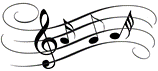 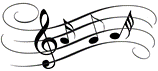 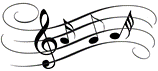 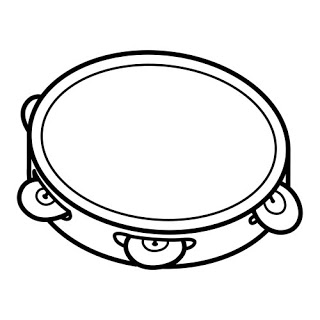 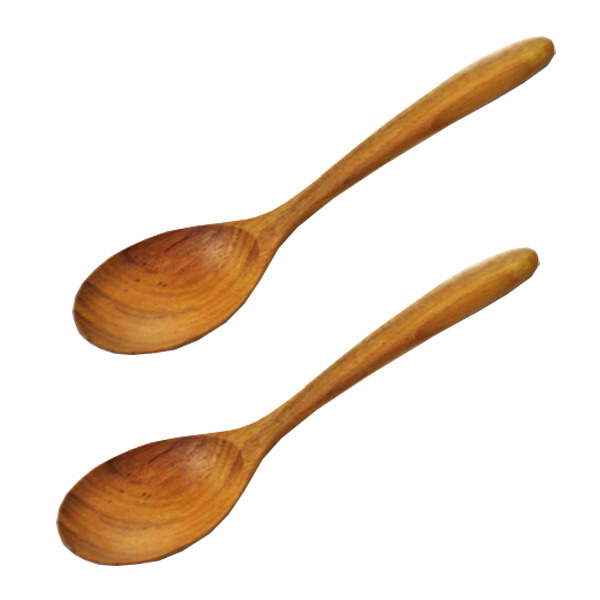 19. IKUSI MENDIZALEAK                              
 
Ikusi mendizaleak
baso eta zelaiak,
mendi tontor gainera
igon behar dogu.
Ez nekeak, ezta bide txarrak
gora, gora Euskalerria.
Gu euskaldunak gara
Euskalerrikoak.
 
Hemen mendi tontorrean
euskal lurren artean
begiak zabaldurik
bihotza erreta.
Hain ederra, hain polita da ta,
gora, gora Euskalerria.
Gu euskaldunak gara
Euskalerrikoak.
18.TXORIA TXORI
16. GORA TA GORA BETI

Gora ta gora beti,
haik gora Lapurdi!
Euskerak bizi gaitu
eta bizi bedi.(BI)

Gorantza doa agudo kapital
aeta Lapurdi beti dago apala,
aldrebesturik dago mundu zitala,
konformatzen ez bagara
ze pekatu mortala!

Gora ta gora beti…(BI)

Gurea ez da bizi-modu normala
lurra lantzeko haitzurra eta pala,
lanaren truke kobratzen erreala.
Benetan da miserable 
euskaldunon jornala.

Gora ta gora beti…(BI)

Jabeek dute kontzientzi zabala,
kaskatu dute gure lurren azala,
baina Lapurdi ez da hain zerbitzala;
burruka garbian dago
hori da printzipala.

Gora ta gora beti…(BI)
Hegoak ebaki banizkio
Nerea izango zen
Ez zuen aldegingo (BI)
Bainan, honela
Ez zen gehiago txoria izango (BI)
Eta nik
Txoria nuen maite (BI)
Hegoak ebaki banizkio
Nerea izango zen
Ez zuen aldegingo (BI)
Bainan, honela
Ez zen gehiago txoria izango(BI)
Eta nik
Txoria nuen maite (BI)
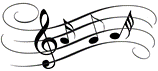 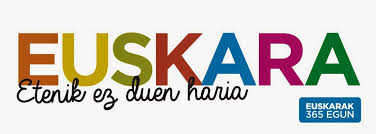 14.URTXINTXA
15. BARATZE BAT

Hau da egün ederraMila txoriek kantaTziauri enerreginaBesoak zuri ditizüt para

Baratze bat nahi deizüt eginAmets segretüenekilanLiliak egün jauntzi ederrenetanMila kolorez dantzan bihotzetan

Gaü beltz ta sakonetikElkitzen naük hoztürikBihotza hain tristerikHitaz üsü berantetsitürik

Baratze bat…
Karrosa bat hor dügüKanpoan gure haidürüEz gal haboro denboraHiskor beitago amodioa

Baratze bat…

Maitarzun berriari
Ilargiak dü argi
Emanen deikü aski
Guk elgar maita dezagun beti.
Urtxintxak oihanian jauzikaadaxkatik adaxkarat…zuk erradazu, ama,zendakoez diren erortzen lurrerat?
nik ere nahi nukeizan urtxintxa bezala!hain gora, hain trebeizateko libre!
Urtxintxak oihanean zintzilik,buruz behera buztanetikzuk erradazu, ama,zendakoez duten buruko minik?
nik ere…
Urtxintxak oihaneankarruzkazneguko bildu heltzaurrekin
zuk erradazu, ama, zendako
Ez dezaketan egin berdin?

Nik ere…
13. ARRATSALDE HONETAN

Itxaroten ari gera
arratsalde honetan
Zerbait aukeztekotan 
jende honen aurrean.

Hemendik ateratzeko
kanta berri baten bat
Zuek ez aspertzeko
arratsalde honetan

Honetan, honetan, honeta-a-an...

Laupabost akorde jota 
kitar zahar honekin
Dantzatzako doinua 
ez dugu besterik.

Bi laguneko koadrila 
izerdi patsetan
Nahiko izango dira 
arratsalde honetan
Honetan, honetan, honetan...

Taupadetan dut bihotza 
dirua galtzetan
Dantza egiteko gogoa 
daramat zainetan.

Kitar binbolin doinuak 
jarraituz badaukat
Dibertitzako gaia 
arratsalde honetan
Honetan, honetan, honetan..
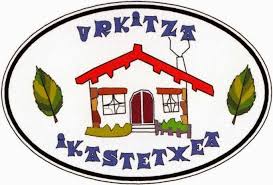 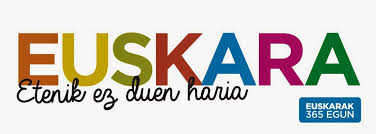